How to be an interpreter or translator – and not go broke
Helen Eby
www.gauchatranslations.com
© Helen Eby 2020
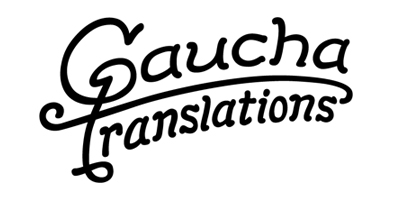 Business model: Individual provider
Renders all services personally
through direct contracts or 
as a subcontractor of one or more language service companies.
How to be an interpreter or translator and not go broke - helen@gauchatranslations.com
2
Business model: Small Language Service Company (less than 5 languages)
Renders some services him/herself through direct contracts in those languages for which he or she is qualified.  
For some projects renders part of the services by him/herself and subcontracts other parts to other individual providers, and
Subcontracts services to other individual providers.
How to be an interpreter or translator and not go broke - helen@gauchatranslations.com
3
Business model: Larger Language Service Company (more than 5 languages)
Subcontracts most language services.
Has employees such as project managers, schedulers, and other administrative staff.
How to be an interpreter or translator and not go broke - helen@gauchatranslations.com
4
IRS types of workers
Independent Contractor: Covers their own expenses and risk for work provided. 
Employee: Employer covers all expenses and covers risk for work provided including travel time and mileage.
Ad hoc employee: Some training and vacation expenses might be covered by worker. Travel time and mileage are covered.
Part time employee: Employer covers all training and risk expenses including travel time and mileage. 
Source: IRS listing of types of workers.
How to be an interpreter or translator and not go broke - helen@gauchatranslations.com
5
Contractors assume the risk.
Employees
Contractors
The company that employs them…
Covers their risk with the company insurance.
Buys their tools
Pays for their time and mileage to drive to offsite locations
Can use company business cards
Are paid for 40 hours/week, which include admin time.
Assume their own risk. 
Are not generally covered by their prime contractor’s insurance.
Mileage is considered a business expense they cover.
Bill only for the service they provide.
How to be an interpreter or translator and not go broke - helen@gauchatranslations.com
6
What is a business plan? Investopedia definition
A business plan includes 
a description of a company or small business, 
its services and/or products, and 
how the business will achieve its goals.
The plan includes 
the overall budget, 
current and projected financing, 
a market analysis, and 
its marketing strategy approach.
How to be an interpreter or translator and not go broke - helen@gauchatranslations.com
7
So… to stay in business, we have to…
have work,
do administrative work (billing),
sell our work (marketing), and
get better all the time (get CE credits).

Otherwise, we go broke. 

We can do it all or delegate some parts of the work.
How to be an interpreter or translator and not go broke - helen@gauchatranslations.com
8
Opportunity cost
(Returns on best forgone option)
- (Returns on chosen option)
Opportunity cost
Opportunity Cost Definition (investopedia.com)
For example:
Six-hour appointment or 
Drive two hours each way for a two-hour appointment. 
Drive half an hour each way, interpret two hours, spend 3 hours on CE credits.
How to be an interpreter or translator and not go broke - helen@gauchatranslations.com
9
What is a business expense?
Generally, anything you spend so you can make more money:
Driving your car (mileage costs).
Continuing education, especially CE required to maintain your certification.
Attending professional activities.
How to be an interpreter or translator and not go broke - helen@gauchatranslations.com
10
Which of these are business expenses?
Yes
No
Driving your car to an appointment (mileage costs).
Continuing education, especially CE required to maintain your certification.
Attending professional activities.
Training where the language is spoken
Uniform clothes with the company logo on them.
Visiting family and friends where your language is spoken.
Overly expensive meals with colleagues.
Professional attire for going to work.
Novels in your non-English language.
How to be an interpreter or translator and not go broke - helen@gauchatranslations.com
11
Marketing – What is our business?
For translation
For interpreting
ATA or WA DSHS certification for translation
NYU certificate in translation
MA in translation, etc.
Federal court interpreting certification
National certification as a medical interpreter (CCHI, National Board)
State certification as a medical interpreter (Oregon, Washington)
RID certification for ASL interpreters
How to be an interpreter or translator and not go broke - helen@gauchatranslations.com
12
Marketing: be good and look good
Your writing is your permanent, memorable image. If they can’t trust what they can see, what about what they can’t see?
Dress like a professional.
Show up on time.
Answer the phone.
Be polite.
Deliver on time. No excuses. If necessary, negotiate deadlines.
How to be an interpreter or translator and not go broke - helen@gauchatranslations.com
13
Marketing: be good and look good
Invoice like a professional: 
Exactly what you negotiated.
Following your client’s payment practices.
Promptly. 
With a professional-looking invoice. 
Do not send a reminder for an invoice they already paid!
How to be an interpreter or translator and not go broke - helen@gauchatranslations.com
14
Marketing – showcasing our product
Develop a nice website. Have the people from SCORE critique it.
Hire a professional. Designers are even better if they represent our target clients. 
Get good business cards. Have them reviewed by SCORE.
Develop a business plan. SCORE can help with that too.
How to be an interpreter or translator and not go broke - helen@gauchatranslations.com
15
[Speaker Notes: We keep telling people to hire a professional. We should actually do the same!]
Marketing – finding clients
Where do we find business? 
How do we establish a relationship with a client when we find one?
If you don’t toot your own horn, someone else will use it for a spittoon.
What is self-promotion?
How to be an interpreter or translator and not go broke - helen@gauchatranslations.com
16
Marketing – Networking
Start local, with local business groups. 
The Hillsboro, Oregon Chamber of Commerce has “how to network” events. 
Be committed: keep your relationship-building appointment no matter what.
How to be an interpreter or translator and not go broke - helen@gauchatranslations.com
17
Negotiation: meeting the client’s needs
Start by getting to know your prospective client.
How does your product add value to their business? 
How can your product solve problems their business is facing?
If they don’t need your services now, they may know someone who does.
Leave the discussion of money for last.
How to be an interpreter or translator and not go broke - helen@gauchatranslations.com
18
Examples of marketing
This can be marketing
This is not marketing
Attending a conference where you hand out business cards.
Developing a good reputation by doing awesome work.
Contacting clients, even potential clients.
Membership in a place where you could find clients.
Travel to meet with clients.
Dinner with friends.
Facebook page for friends and family.
Talking to your family about your work.
How to be an interpreter or translator and not go broke - helen@gauchatranslations.com
19
To market ourselves, we need…
This
Not this
Qualifications for the work we do.
A website about our services
A Linked In page
Business cards to hand out to potential business contacts
A travel blog.
A business card from the company that subcontracted the work to us.
Gifts to neighbors for Christmas.
How to be an interpreter or translator and not go broke - helen@gauchatranslations.com
20
The Federal Trade Commission does not allow:
• Price fixing: an agreement (written, verbal, or inferred from conduct) among competitors that raises, lowers, or stabilizes prices or competitive terms. 
• Bid rigging: coordination among bidders when soliciting for competitive bids (e.g., Request For Proposal). 
• Market division or customer allocation: agreements among competitors to divide sales territories or assign customers. 
• Group boycotts: an agreement among competitors not to do business with targeted individuals or businesses. 
• Agreements to restrict advertising: false, deceptive or overly restrictive advertising.
How to be an interpreter or translator and not go broke - helen@gauchatranslations.com
21
Other unacceptable activities
Noncompete clauses. This can be considered market division or customer allocation. It keeps workers from being able to make a living.
Not allowing workers to say how much they are paid. (Oregon law does not allow this.)
How to be an interpreter or translator and not go broke - helen@gauchatranslations.com
22
We are allowed to…
Set our prices based on the cost of doing business
Publish our prices on our website
Have a price sheet for clients
How to be an interpreter or translator and not go broke - helen@gauchatranslations.com
23
Accounting: what to keep track of
Tracking resources and expenses to make sure resources aren’t stretched too thin. 
Two limited resources:
Time
Money

Not tracking these resources leads to not being able to keep our word.
How to be an interpreter or translator and not go broke - helen@gauchatranslations.com
24
[Speaker Notes: Colegio Hudson
CEO of company arguing with my rates
Not keeping track of time: missed appointments
Not keeping track of money: overdrawn checking account]
Accounting: How to keep track of it
There are several accounting systems on the market. I use Quicken and QuickBooks. 

The issue isn’t what product we use. It’s just a question of choosing a product we find useful and sticking with it consistently. An accountant can guide us in that decision. SCORE consultants are available to guide entrepreneurs in these steps.
How to be an interpreter or translator and not go broke - helen@gauchatranslations.com
25
Fixed expenses: Cost of doing business
Having a car
Training
Dictionaries
Smartphone
Taxes
Health insurance
Errors and omissions insurance
Office supplies
Business cards
Notepads
Internet service
Travel to the country where our language is spoken every few years
This is not an exhaustive list!
How to be an interpreter or translator and not go broke - helen@gauchatranslations.com
26
[Speaker Notes: Add other costs on whiteboard
Be realistic about costs. Research them on the web before putting the numbers down!]
Activity-based expenses
Mileage
Parking
Extra travel time
Travel, lodging, meals
Other costs
How to be an interpreter or translator and not go broke - helen@gauchatranslations.com
27
[Speaker Notes: Add other costs on whiteboard
Be realistic about costs. Research them on the web before putting the numbers down!]
Expenses: Vehicle expenses
Cost of ownership – Consumer Reports
Check the cost of ownership of your car!

Cost of ownership – Kelly Blue Book
How to be an interpreter or translator and not go broke - helen@gauchatranslations.com
28
Vehicle expenses
Business mileage rates, per the IRS
How to be an interpreter or translator and not go broke - helen@gauchatranslations.com
29
[Speaker Notes: In other words: mileage is merely reimbursement. However, it feels like pay because it is more than what we spend for gas. We really should be putting the mileage money into an account that funds our new car, because the current car will have to be replaced.]
Time: Non-billable work
The following items are part of the 40-hour week for a contractor. They often take at least 8 hours a week. 
Networking
Billing
Following up on clients
Negotiating
Training
Include them in your cost of doing business!
How to be an interpreter or translator and not go broke - helen@gauchatranslations.com
30
[Speaker Notes: Add other things that take time on whiteboard
Be careful to not underestimate the time these things take. For me:
Networking: Espalista, Chamber, 2 hours/week
Billing: 2 hours/week
Following up: 2 hours/week
Negotiating: 1 hours/week
Training: when work slows down, but ideally about 15 days/year. Take advantage of slow times for this!]
Time: Personal
Non-billable work during personal time leads to:
Distracted work during work time, which leads to:
Not keeping work commitments, which leads to:
Poor quality work, which leads to:
Losing clients

Do you have a better plan?
How to be an interpreter or translator and not go broke - helen@gauchatranslations.com
31
[Speaker Notes: Take time during the downtimes to be refreshed.
Exhaustion after Bible plus Science Textbook combo. 
Eternity app
Take time to go to the Coast or something! Take time between big projects. 
“I’m sorry, but could that project wait a couple of days? I just got done with a very large project, and in the interest of maintaining my sanity (and the quality you are accustomed to) I need to take some time off.” 
Colleague working 10 hours/day 7 days/week, producing uninspired output. No time to think about where to go or how to do better.]
Target income
Two approaches:
What would be the take home pay of someone in an equally prestigious/interesting job?
What bills do I want to be able to pay?

Why check a target?
If we don’t know where we’re going we will never know whether we got there.
How to be an interpreter or translator and not go broke - helen@gauchatranslations.com
32
Salaries of comparable professions and of translators and interpreters
The OOH states that 29% are self-employed. However, the ALC survey of 2015 states that 89% of the work is done by freelancers.
How to be an interpreter or translator and not go broke - helen@gauchatranslations.com
33
Market research
Court Interpreting Research survey by Robert Joe Lee
IMIA compensation survey of 2010
MMIA compensation survey of 2006
ATA compensation survey of 2006
How to be an interpreter or translator and not go broke - helen@gauchatranslations.com
34
[Speaker Notes: Don’t quit your day job!]
Two ways to figure out your rate
Start from your target
Start from what you know of the market

The translator's rate is subject to mainly three factors: 
How much money the translator wants to earn in a period of time 
How many units the translator can process in that time 
What amount the client is willing to pay 
Proz guide to calculating your fees
How to be an interpreter or translator and not go broke - helen@gauchatranslations.com
35
Interpreter math
1 hour for:
Driving to each appointment, 
Getting in and out of each parking lot, and 
Time for each appointment to run late
Realistic appointments:
8 am, ending at 9, 
10 am, ending at 11
12 pm, ending at 1
2 pm, ending at 3
4 pm: administrative time (not an appointment) – can be swapped for another block
4 appointments/day x 5 days/week = 20 apppointments / week
How to be an interpreter or translator and not go broke - helen@gauchatranslations.com
36
[Speaker Notes: Add other things that take time on whiteboard
Be careful to not underestimate the time these things take. For me:
Networking: Espalista, Chamber, 2 hours/week
Billing: 2 hours/week
Following up: 2 hours/week
Negotiating: 1 hours/week
Training: when work slows down, but ideally about 15 days/year. Take advantage of slow times for this!]
Interpreter math
4 appointments/day x 5 days/week = 20 appts / week 
80 appts/month 
800 appts/year 
(10 months/year, discounting vacations, slow times of year, holidays, time for conferences, etc.)
 The two months off are because summer and Christmas are slow times for interpreters in any field, with schools, courts and businesses on slow schedules.
How to be an interpreter or translator and not go broke - helen@gauchatranslations.com
37
[Speaker Notes: Add other things that take time on whiteboard
Be careful to not underestimate the time these things take. For me:
Networking: Espalista, Chamber, 2 hours/week
Billing: 2 hours/week
Following up: 2 hours/week
Negotiating: 1 hours/week
Training: when work slows down, but ideally about 15 days/year. Take advantage of slow times for this!]
Taxes
IRS quarterly estimated tax payment form
Figure out what kind of worker you are and what your tax liability is based on that.
How to be an interpreter or translator and not go broke - helen@gauchatranslations.com
38
[Speaker Notes: From Scott Ellsworth, Business Practices discussion list on Nov 21, 2013:
In that quarterly-tax package that the IRS sends you, or that you can download from their website, they supply a calculation worksheet for figuring your quarterly estimated tax. What I do is use a spreadsheet based exactly on that worksheet, with formulas set up so that all I have to do is type in a new number or two to get the dollar tax amount for that quarter. Actually I copied all those formulas over to have four columns for the four quarters of the year, for comparison. And I did the same for my state taxes. It seems to be working out pretty well.]
Unions allow us to discuss working conditions
These are unions for interpreters.
Oregon Interpreters in Action: http://interpretersinaction.org/
Washington State: Local 1671 Interpreters United https://interpretersunited.wfse.org/
To work for their contracts, you have to be certified or registered/qualified.
California Federation of Interpreters: https://www.calinterpreters.org/
Some profesional associations limit the conversations on working conditions. Unions have open discussions on these issues. This is more than payment. It includes team interpreting, how long an interpreter can work without a break, and other issues.
How to be an interpreter or translator and not go broke - helen@gauchatranslations.com
39
What if the numbers don’t add to what we want?
If we can’t make the income we want, we can hone our skills and credentials 
Professional associations list trainings on their sites. Only associations with voting members are listed below.
www.atanet.org
www.najit.org
www.imiaweb.org
www.ncihc.org
www.ostiweb.org
https://www.notisnet.org/
http://netaweb.org/
How to be an interpreter or translator and not go broke - helen@gauchatranslations.com
40
[Speaker Notes: Pie graph on side showing portion of the pie that we can afford to give to this endeavor, and other ideas on supplementing income.]
What if the numbers don’t add to what we want?
If we can’t make the income we want, we can find another job.

Worksource Oregon 
Worksource Washington
How to be an interpreter or translator and not go broke - helen@gauchatranslations.com
41
[Speaker Notes: Pie graph on side showing portion of the pie that we can afford to give to this endeavor, and other ideas on supplementing income.]
When profits don’t meet expectations
We start to work longer hours
We accept lower rates to get more work
We aren’t available to network to find better clients
Our accounting suffers
We get in trouble with the IRS
We start to work weekends
We lose quality because we aren’t fresh

Material gleaned from conversations with colleagues.
How to be an interpreter or translator and not go broke - helen@gauchatranslations.com
42
How to keep a client coming back
We asked these questions in the Negotiation step:
How does your product add value to their business? 
How can your product solve problems their business is facing?
Are you meeting your commitment to quality?
Provide a quality service! 
Meet deadlines!
Be responsive!

It’s about the client! 
Clients start small. It can take a few years to develop a good client. 
Small clients that are very connected with the community are very important clients. They give referrals!
How to be an interpreter or translator and not go broke - helen@gauchatranslations.com
43
Rate calculators
Rate calculator
Average rates charged
Proz wiki article on determining rates and fees

CalPro, published by the ATA:
Can go from your target or from what the market will bear.

Gaucha Translations rate calculator
How to be an interpreter or translator and not go broke - helen@gauchatranslations.com
44
More links
CSA research survey on interpreting and translation around the world.
Does Money Buy Happiness? by Princeton University, 2010
Cost of Living in America’s 50 Biggest Cities
Area Median Income search tool for 2019
How to be an interpreter or translator and not go broke - helen@gauchatranslations.com
45
Some sources
Bureau of Labor Statistics, U.S. Department of Labor, Occupational Outlook Handbook, Interpreters and Translators,at https://www.bls.gov/ooh/media-and-communication/interpreters-and-translators.htm (visited January 19, 2022).
Independent Contractor (Self-Employed) or Employee? | Internal Revenue Service (irs.gov)
Dealings with Competitors | Federal Trade Commission (ftc.gov)
Business Plan Definition (investopedia.com)
How to be an interpreter or translator and not go broke - helen@gauchatranslations.com
46
Stay in touch!
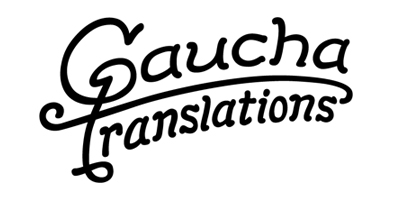 Helen Eby
www.gauchatranslations.com
helen@gauchatranslations.com
How to be an interpreter or translator and not go broke - helen@gauchatranslations.com
47